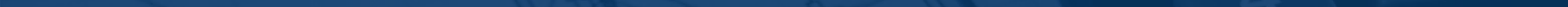 КАК ЗАРЕГИСТРИРОВАТЬСЯ В КАЧЕСТВЕ НАЛОГОПЛАТЕЛЬЩИКА, ОСУЩЕСТВЛЯЮЩЕГО ЭЛЕКТРОННУЮ ТОРГОВЛЮ ТОВАРАМИ
Необходимо подать Уведомление о начале деятельности в качестве налогоплательщика, осуществляющего отдельные виды деятельности 
электронная торговля товарами 
(не позднее трех рабочих дней до начала осуществления деятельности)
Автоматическая проверка корректности заполнения 
формы уведомления
Подача Уведомления 
в электронном виде
Выдача талона
1
2
3
ГБД «Е-Лицензирование»
еlicense.kz
ГБД «Е-Лицензирование»
еlicense.kz
ГБД «Е-Лицензирование»
еlicense.kz
онлайн
В Уведомлении указываются следующие сведения:
БИН/ИИН;
Наименование; 
Место нахождения;
Наименование управления государственных доходов.
К  Уведомлению  ДОКУМЕНТЫ  НЕ  ПРИЛАГАЮТСЯ
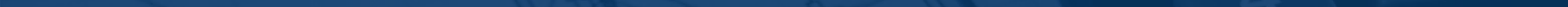 УСЛОВИЯ ДЛЯ ПОЛУЧЕНИЯ НАЛОГОВЫХ ЛЬГОТ
НАЛОГОВЫЕ ЛЬГОТЫ
корпоративный / индивидуальный подоходный налог на 100 %
1
вправе получить при одновременном соблюдении следующих условий:
оформление сделок по реализации товаров в электронном виде;
оплата за товары безналичным платежом;
наличие собственной службы доставки товаров покупателю (получателю), либо наличие договоров с лицами, осуществляющими услуги по перевозке грузов, курьерскую и (или) почтовую деятельность;
доходы от осуществления электронной торговли товарами составляет не менее 90% совокупного годового дохода; 
ежегодное предоставление реестра оформленных сделок по своей деятельности,
     в случае оформления электронной счет-фактуры по каждой сделке                                                         	предоставление реестра не требуется.
2
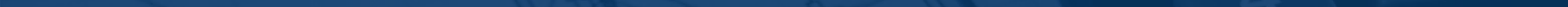 НАЛОГОВЫЙ КОНТРОЛЬ ЭЛЕКТРОННОЙ ТОРГОВЛИ ТОВАРАМИ
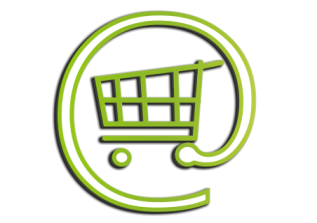 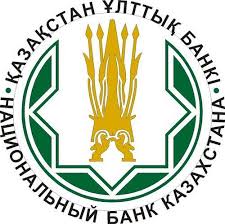 НАЛОГОПЛАТЕЛЬЩИК, 
осуществляющий электронную торговлю товарами
БАНКИ и организации, 
осуществляющие банковские услуги
предоставление в КГД МФ РК следующей информации
Ежегодное предоставление реестра оформленных сделок по своей деятельности, в случае оформления электронной счет-фактуры по каждой сделке, предоставление реестра не требуется
Ежегодно сведения об остатках и 
движении денег на банковских счетах
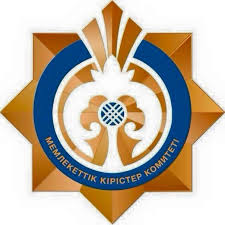 Камера
льный 
контроль